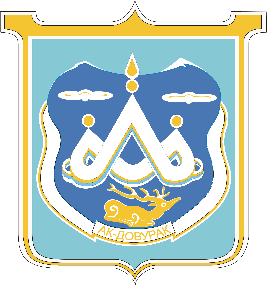 Финансовое управление
администрации города Ак-Довурак
Бюджет для граждан
На основе проекта Решения Хурала представителей г.Ак-Довурак
«О Бюджете городского округа город Ак-Довурак Республики Тыва
На 2019 и плановый 2020-2021 годов
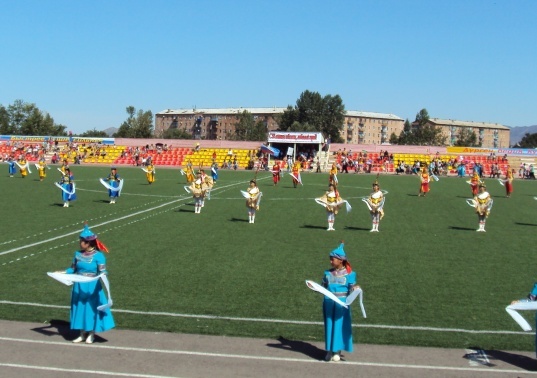 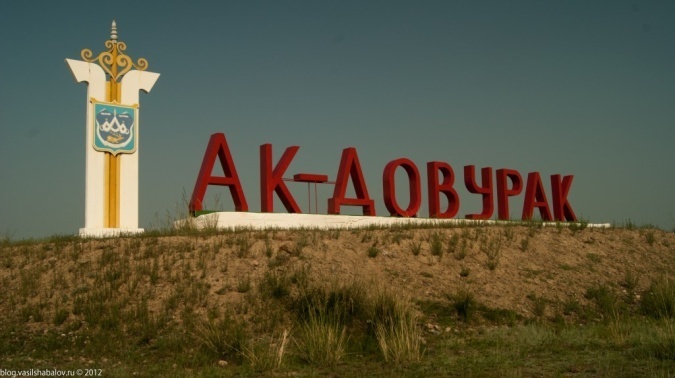 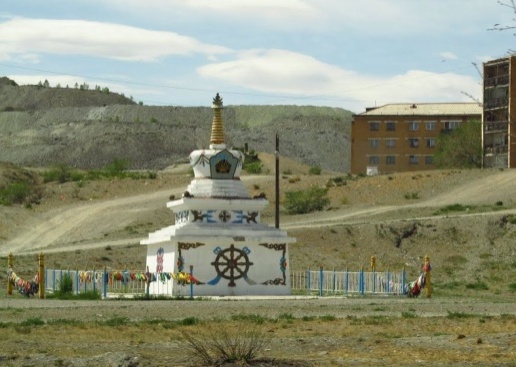 Бюджет для граждан, Ак-Довурак 2018
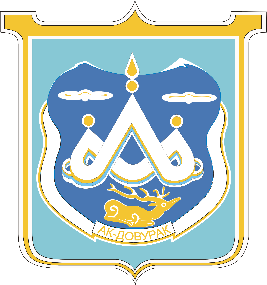 Финансовое управление
администрации города Ак-Довурак
Перед вами информационный материал - «Бюджет для граждан», который познакомит Вас с основными параметрами бюджета на 2019 - 2021 годы.
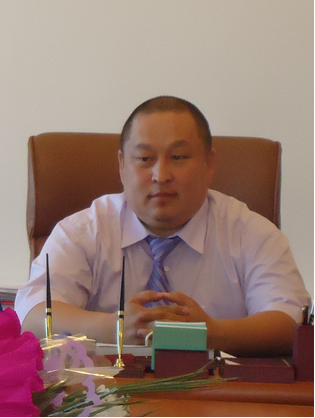 Представленная в доступной и понятной форме информация предназначена для широкого круга пользователей и обеспечивает реализацию принципов прозрачности, открытости и обеспечения полного и доступного информирования граждан о бюджете города Ак-Довурак Республики Тыва.
Председатель Администрации города
Ш.А. Ооржак
Бюджет для граждан, Ак-Довурак 2018
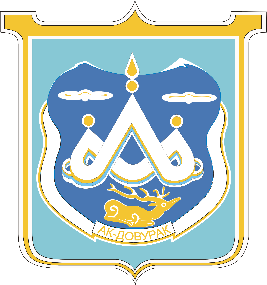 Финансовое управление
администрации города Ак-Довурак
Основные термины и понятия
Безвозмездные поступления - поступающие в бюджет денежные средства на безвозвратной и безвозмездной основе в виде дотаций, субсидий, субвенций из других бюджетов бюджетной системы Российской Федерации, а также перечисления от физических и юридических лиц
Бюджет - форма образования и расходования денежных средств, предназначенных для финансового обеспечения задач и функций государства и местного самоуправления 
Бюджетные ассигнования - предельные объемы денежных средств, предусмотренных в
соответствующем финансовом году для исполнения бюджетных обязательств
Бюджетные обязательства — расходные обязательства, подлежащие исполнению в
соответствующем финансовом году
Дефицит бюджета - превышение расходов бюджета над его доходами
Долговая нагрузка — отношение объема государственного долга без учета безвозмездных поступлений
Дотации - межбюджетные трансферты, предоставляемые на безвозмездной и безвозвратной основе без установления направлений и (или) условий их использования
Доходы бюджета - поступающие в бюджет денежные средства, за исключением средств, являющихся источниками финансирования дефицита бюджета
Бюджет для граждан, Ак-Довурак 2018
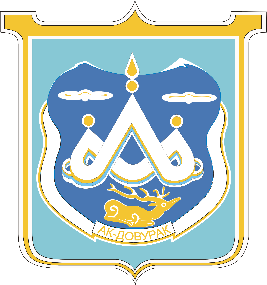 Финансовое управление
администрации города Ак-Довурак
Основные термины и понятия
Консолидированный бюджет - свод бюджетов бюджетной системы Российской Федерации на соответствующей территории без учета межбюджетных трансфертов между этими бюджетами
Налоговые доходы - доходы от предусмотренных законодательством Российской Федерации о налогах и сборах федеральных налогов и сборов, в том числе от налогов, предусмотренных специальными налоговыми режимами, региональных и местных налогов, а также пеней и штрафов по ним
Неналоговые доходы - платежи которые классифицируются по характеру их поступления в бюджет и включают в себя возмездные операции от прямого предоставления государством разных видов услуг, а также некоторые безвозмездные платежи в виде штрафов или иных санкций за нарушение законодательства
Субвенции - предоставляются на финансирование «переданных» другим публичноправовым образованиям полномочий
Субсидии - предоставляются на условиях долевого софинансирования расходов других бюджетов
Профицит бюджета - превышение доходов бюджета над его расходами
Бюджет для граждан, Ак-Довурак 2018
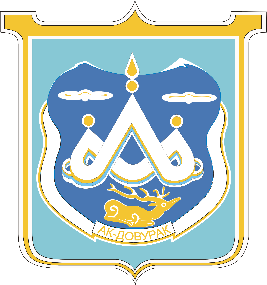 Финансовое управление
администрации города Ак-Довурак
Разработчиком презентации «Бюджет для граждан» является финансовое управление администрации города Ак-Довурак –функциональный  орган  администрации  города Ак-Довурак.
   Основные задачи управления:
1. Составление проекта бюджета на очередной финансовый год.
2. Организация исполнения бюджета;
3. Осуществление финансового контроля за исполнением бюджета
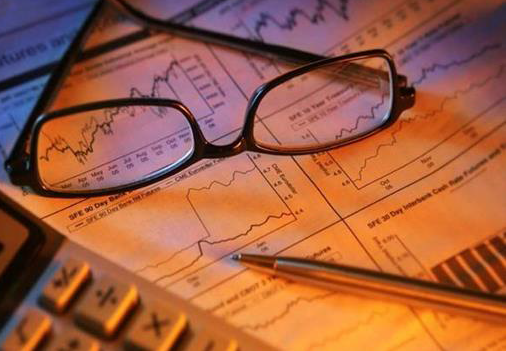 Бюджет для граждан, Ак-Довурак 2018
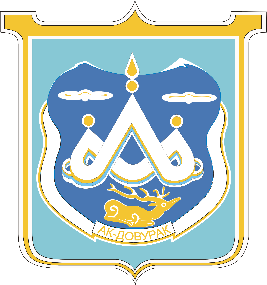 Финансовое управление
администрации города Ак-Довурак
Бюджетная система
Бюджет государства и бюджеты 
входящих в него регионов и 
муниципальных образований 
взаимосвязаны и образуют единую бюджетную систему.  
В Российской Федерации сложилась 
трехуровневая  бюджетная 
 система
Бюджеты государственных внебюджетных фондов
Федеральный бюджет РФ
Консолидированный бюджет РФ
Бюджеты субъектов РФ
Консолидированный бюджет  субъекта РФ
Пенсионный фонд РФ
Бюджеты муниципальных образований
Фонд социального страхования РФ
фонд обязательного медицинского страхования РФ
Бюджеты городских округов
Бюджеты кожуунов
Бюджеты поселений
Бюджет для граждан, Ак-Довурак 2018
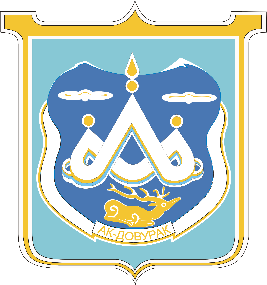 Финансовое управление
администрации города Ак-Довурак
Проект бюджета
Проект  городского бюджета составляется и утверждается на очередной финансовый  год.
Составление проекта городского  бюджета основывается на:
Прогнозе социально-экономического развития города 
Ак-Довурак
Бюджетном послании Главы Правительства Республики Тыва
Послание Президента Российской Федерации
Муниципальных программах города 
Ак-Довурак
Бюджет для граждан, Ак-Довурак 2018
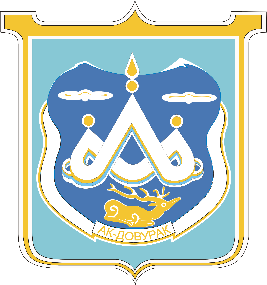 Финансовое управление
администрации города Ак-Довурак
Основные понятия
Чтобы понять, как устроен бюджет, сравним его с бюджетом отдельной семьи.
Бюджет любой семьи делится на две части –доходы и расходы.
(-) дефицит 
(+) профицит
Доходы
Расходы
Сбалансированность бюджета (равенство доходов и расходов) – один из основополагающих принципов при составлении бюджета, когда это равенство нарушается, возникает дефицит, либо профицит бюджета
Дефицит (расходы больше доходов)
Профицит (доходы больше расходов)
Бюджет для граждан, Ак-Довурак 2018
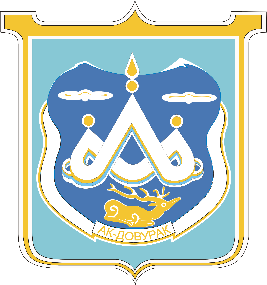 Финансовое управление
администрации города Ак-Довурак
Бюджетный процесс
Составление проекта бюджета
Рассмотрение и утверждение бюджета
Исполнение бюджета
Составление, внешняя проверка, рассмотрение и утверждение бюджетной отчётности
Государственный (муниципальный) финансовый контроль
Бюджет для граждан, Ак-Довурак 2018
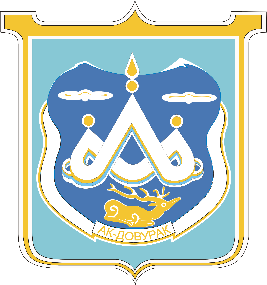 Финансовое управление
администрации города Ак-Довурак
Участие  граждан в бюджетном процессе
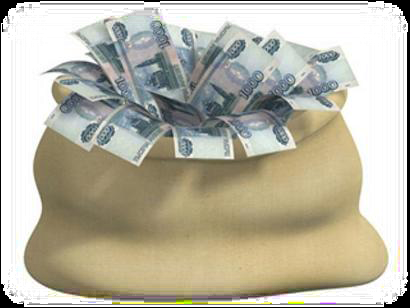 БЮДЖЕТ
Как получатель социальных гарантий
(расходная часть бюджета – 
Образование
Здравоохранение
Зарплата
Соц. выплаты
Другие цели
Как  налогоплательщик
(оплата налогов в доходную часть бюджета)
Публичные слушания 
(возможность граждан принятия участия в составлении и исполнении бюджета)
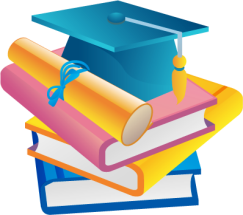 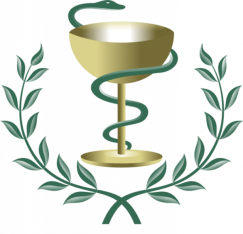 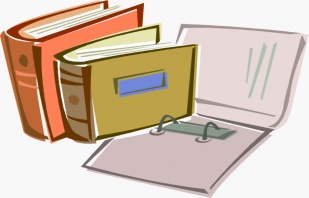 Бюджет для граждан, Ак-Довурак 2018
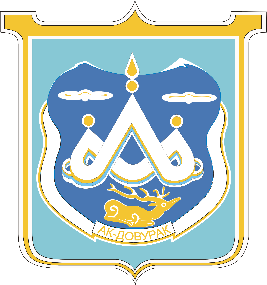 Финансовое управление
администрации города Ак-Довурак
Участие  граждан в бюджетном процессе
Публичные слушания - форма участия населения в осуществлении местного самоуправления.  

      Публичные слушания организуются и проводятся с целью выявления мнения населения по проекту бюджета города на очередной финансовый год .
      Каждый житель в праве высказать свое мнение, представить материалы для обоснования своего мнения, представить письменные предложения и замечания для включения их в протокол публичных слушаний.

      Результат публичных слушаний - заключение, в котором отражаются выраженные позиции жителей города Ак-Довурак  и рекомендации, сформулированные по результатам публичных слушаний. 

      Заключение о результатах публичных слушаний подлежит опубликованию.
Бюджет для граждан, Ак-Довурак 2018
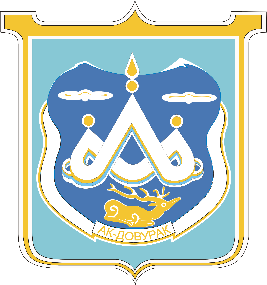 Финансовое управление
администрации города Ак-Довурак
Доходы   бюджета
Доходы бюджета  –  это безвозмездные и безвозвратные поступления денежных средств в бюджет.
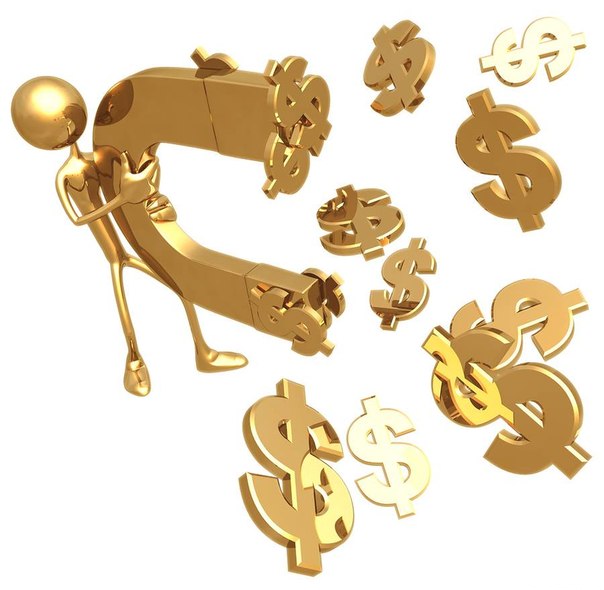 ДОХОДЫ БЮДЖЕТА
Налоговые доходы
Неналоговые доходы
Финансовая помощь
Бюджет для граждан, Ак-Довурак 2018
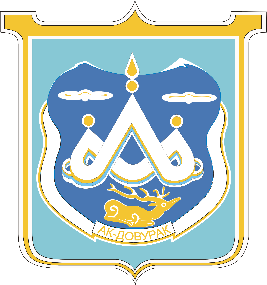 Финансовое управление
администрации города Ак-Довурак
Доходы   бюджета
Налоговые доходы - поступления от уплаты налогов, установленных Налоговым кодексом Российской Федерации
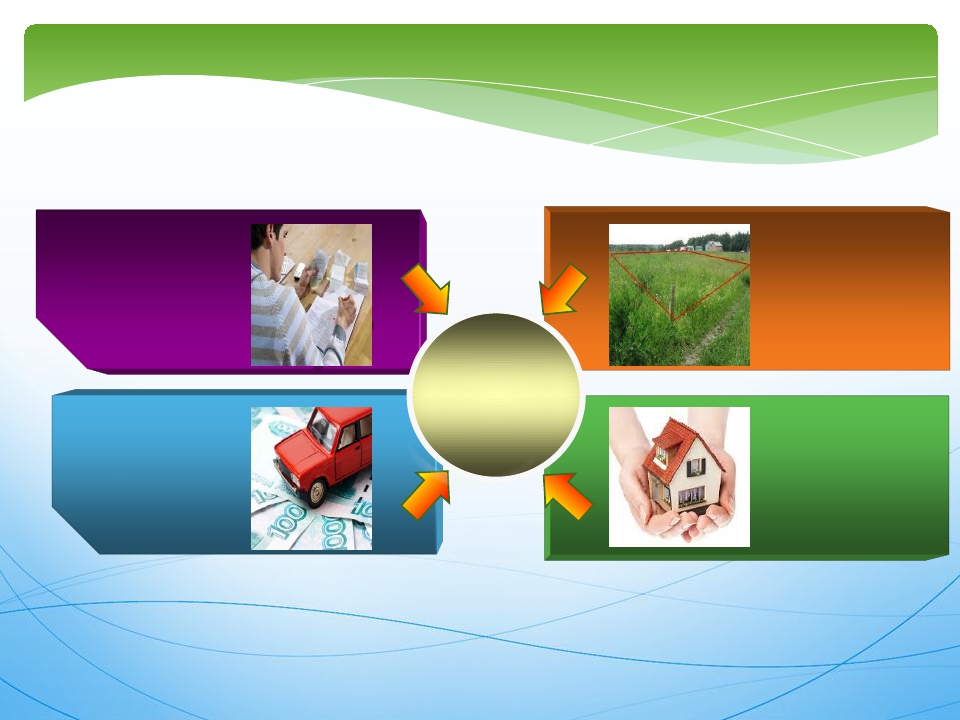 Налоги, которые платят жители  города
Налог на 	доходы
физических лиц
Земельный 	налог
БЮДЖЕТ
Транспортный
			налог
Налог  на имущество
физических лиц
Бюджет для граждан, Ак-Довурак 2018
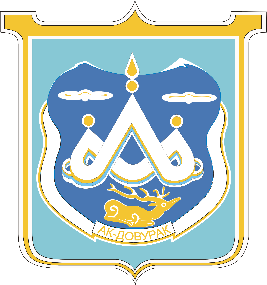 Финансовое управление
администрации города Ак-Довурак
Доходы   бюджета
Неналоговые доходы – поступления от уплаты других платежей и сборов, установленных Законодательством Российской Федерации, а также штрафов за нарушение законодательства
Доходы от использования муниципального имущества 
и земли
Штрафные санкции
Другие
Штрафные санкции
Бюджет для граждан, Ак-Довурак 2018
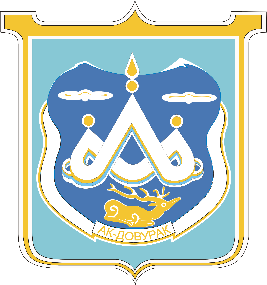 Финансовое управление
администрации города Ак-Довурак
Расходы   бюджета
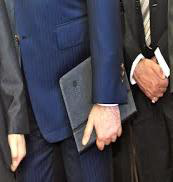 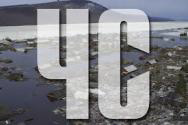 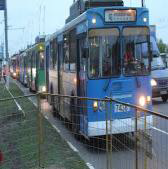 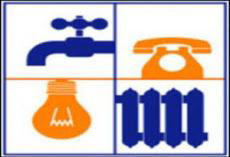 Общегосударственные вопросы
Национальная безопасность и правоохранительная деятельность
Национальная экономика
Жилищно-коммунальное хозяйство
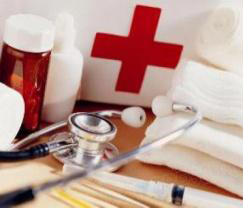 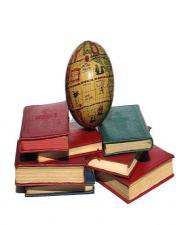 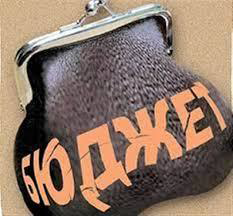 Здравоохранение
Образование
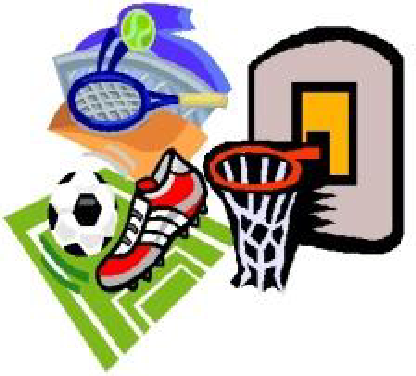 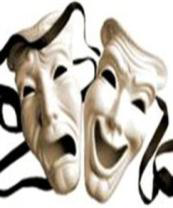 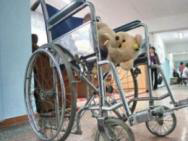 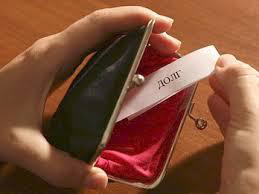 Культура и кинематография
Социальная политика
Физическая культура и спорт
Обслуживание муниципального долга
15
Бюджет для граждан, Ак-Довурак 2018
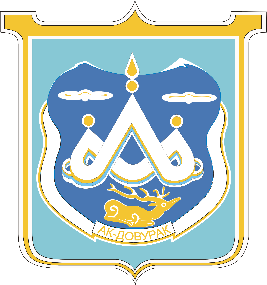 Финансовое управление
администрации города Ак-Довурак
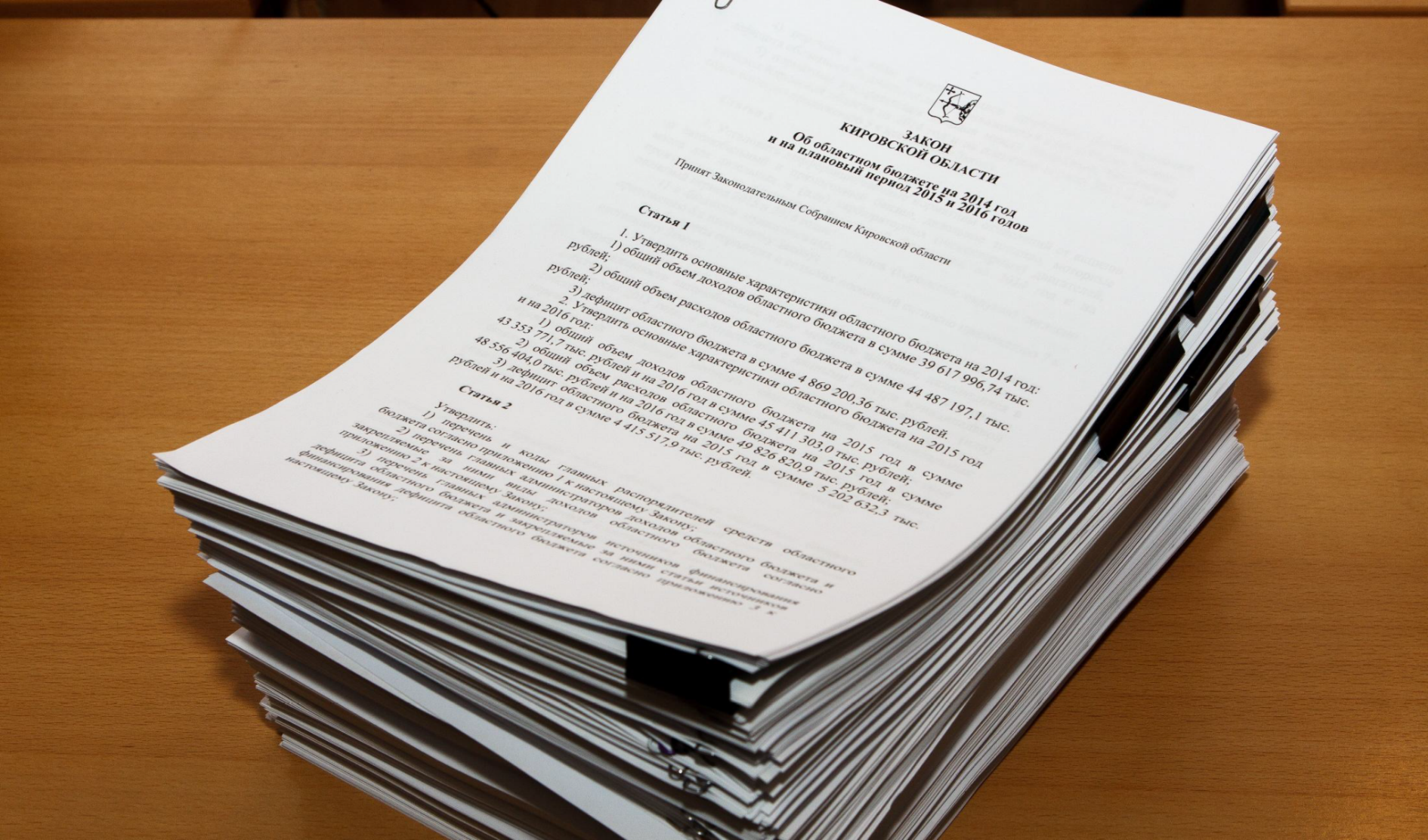 Бюджет 
города Ак-Довурак 
на 2019 год
Бюджет для граждан, Ак-Довурак 2018
Основные экономические показатели
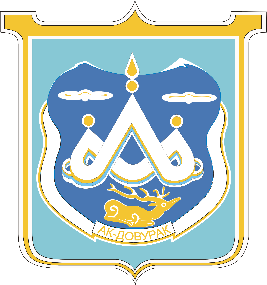 Финансовое управление
администрации города Ак-Довурак
Численность населения города (чел)
Бюджет для граждан, Ак-Довурак 2018
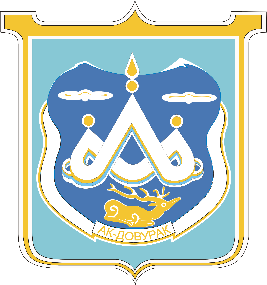 Финансовое управление
администрации города Ак-Довурак
Основные характеристики
Бюджет для граждан, Ак-Довурак 2018
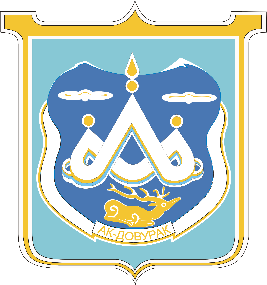 Финансовое управление
администрации города Ак-Довурак
Структура доходов бюджета
Бюджет для граждан, Ак-Довурак 2018
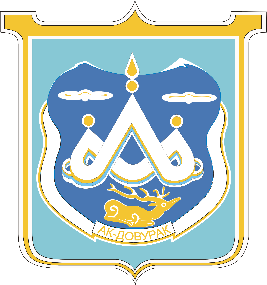 Финансовое управление
администрации города Ак-Довурак
Структура доходов бюджета, в %
Бюджет для граждан, Ак-Довурак 2018
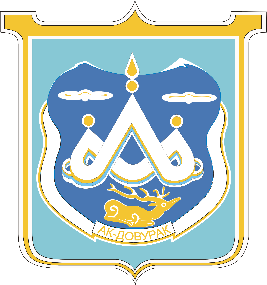 Финансовое управление
администрации города Ак-Довурак
Структура доходов бюджета
Бюджет для граждан, Ак-Довурак 2018
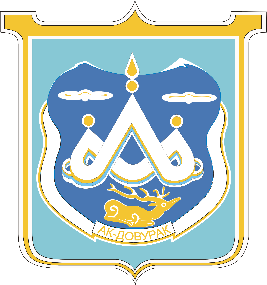 Финансовое управление
администрации города Ак-Довурак
Структура финансовой помощи
Бюджет для граждан, Ак-Довурак 2018
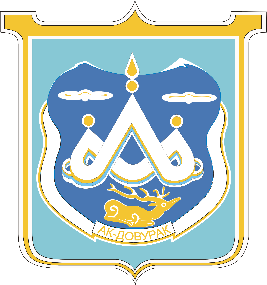 Финансовое управление
администрации города Ак-Довурак
Структура расходов по разделам
Бюджет для граждан, Ак-Довурак 2018
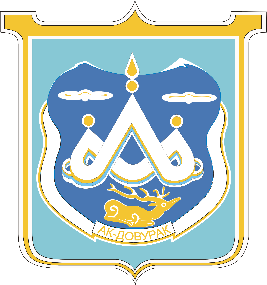 Финансовое управление
администрации города Ак-Довурак
Структура расходов
Бюджет для граждан, Ак-Довурак 2018
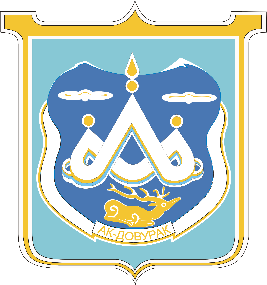 Финансовое управление
администрации города Ак-Довурак
Муниципальные программы
Бюджет для граждан, Ак-Довурак 2018
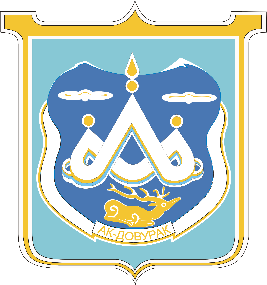 Финансовое управление
администрации города Ак-Довурак
Публичные слушания
Бюджет для граждан, Ак-Довурак 2018
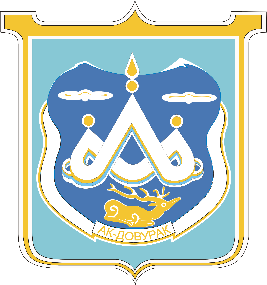 Финансовое управление
администрации города Ак-Довурак
Брошюра подготовлена на основании проекта Решения Хурала представителей г.Ак-Довурак
«О Бюджете городского округа город Ак-Довурак Республики Тыва
На 2019 и плановый 2020-2021 годов 
Материалы подготовлены финансовым управлением г. Ак-Довурак. Использованы фотографии, размещенные на официальных информационных сайтах Республики Тыва.
Руководители проекта
Начальник финансового управления
Сарыглар А. А.
Над брошюрой работали
сотрудники финансового управления
администрации г. Ак-Довруак
Бюджет для граждан, Ак-Довурак 2018